Sketches Become More
AP/Studio
Bell Work
1. What are steps that a person might take to complete a difficult task. ( ex. Building a bridge, completing college. )
2. Do you think an artist might handle a large problem differently than someone that doesn’t consider themselves creative? 
3. Why or why not?
Talk in groups about why you bell work
Write down at least three steps that a person take to complete a difficult task. ( exp. Building a bridge, completing college. )
Goals
Setting Goals 
Planning 
Building a model 
Tracking along the way
Agenda
Bell Work 
Agenda 
Goal sheet 
Homework project 
Exit pass
Goal Sheet
There will be a goal sheet handed out I want you to write down what you want to be able to accomplish with your next art project.
Have you ever said if I could redo that it would have been so much better?
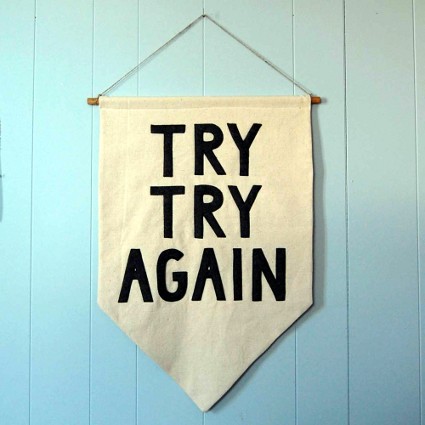 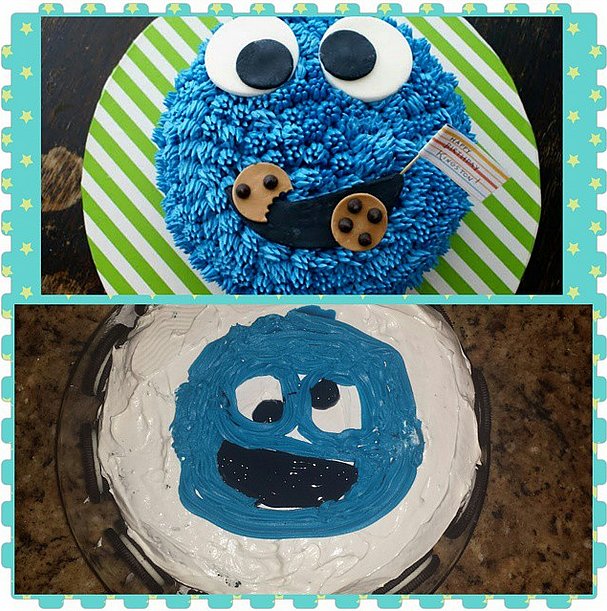 Redo one of you homework pieces
Hopefully you are in the habit of drawing every night, maybe you even like some of what you have been working on. You are going to pick one of those and redo it.
Or you can  redo
The twine project 
The smooshed face selfie
You can use
Paint 
Charcoal 
Pen 
Pencils 
Have fun with the art supplies
Michael Hayes
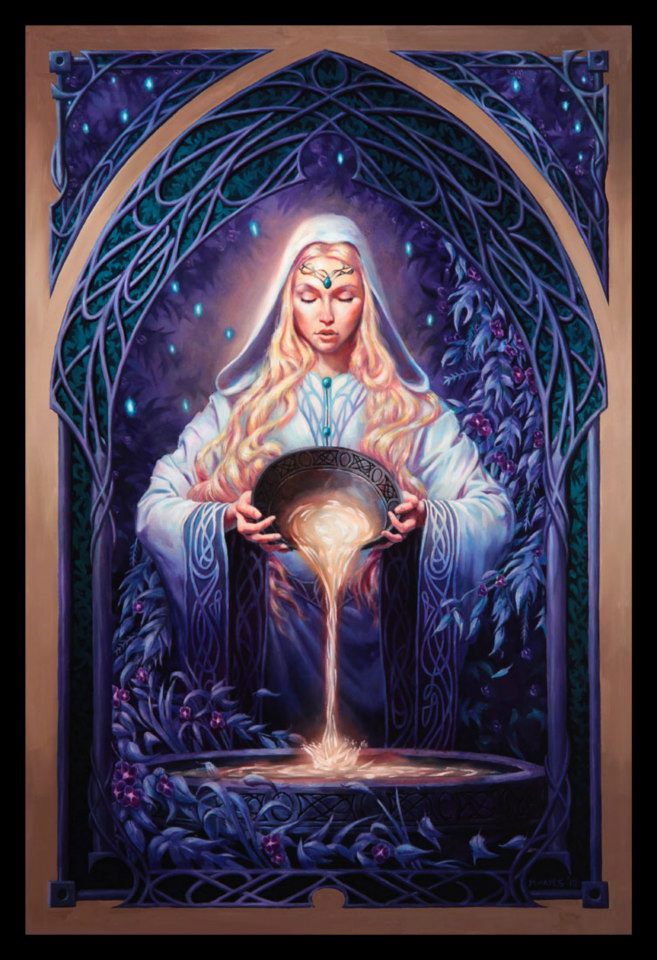 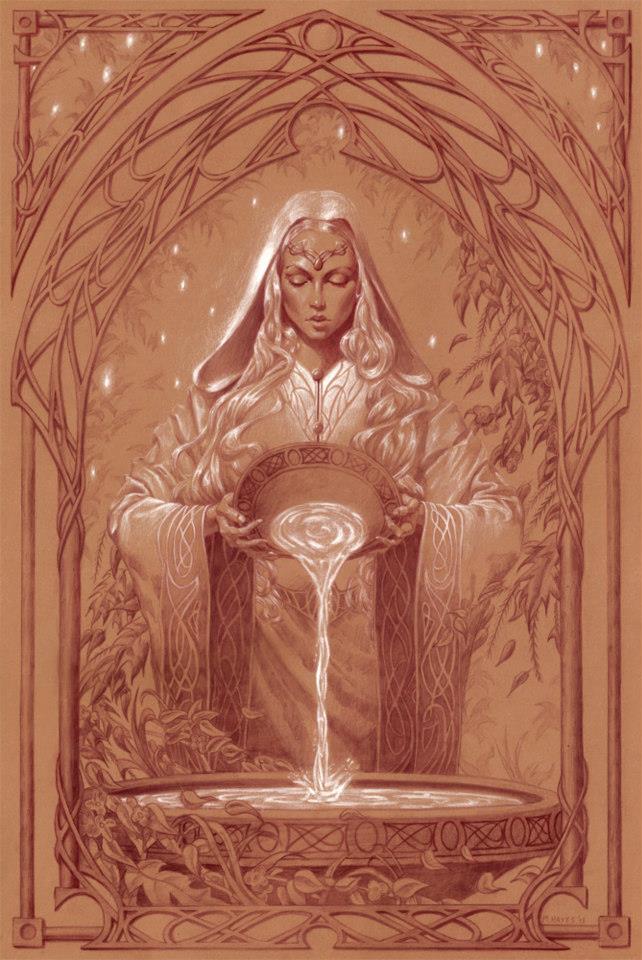 Take your work to the next level. 

So…

Oh!
Next time
We will be working on this project as well
Exit pass
Did you find a piece you want to redo? 
Do you know what medium you want to be working with? (ex. paint pen pencil) 
Do you want lessons on how to use the medium you have chosen? ( maybe just tips?)